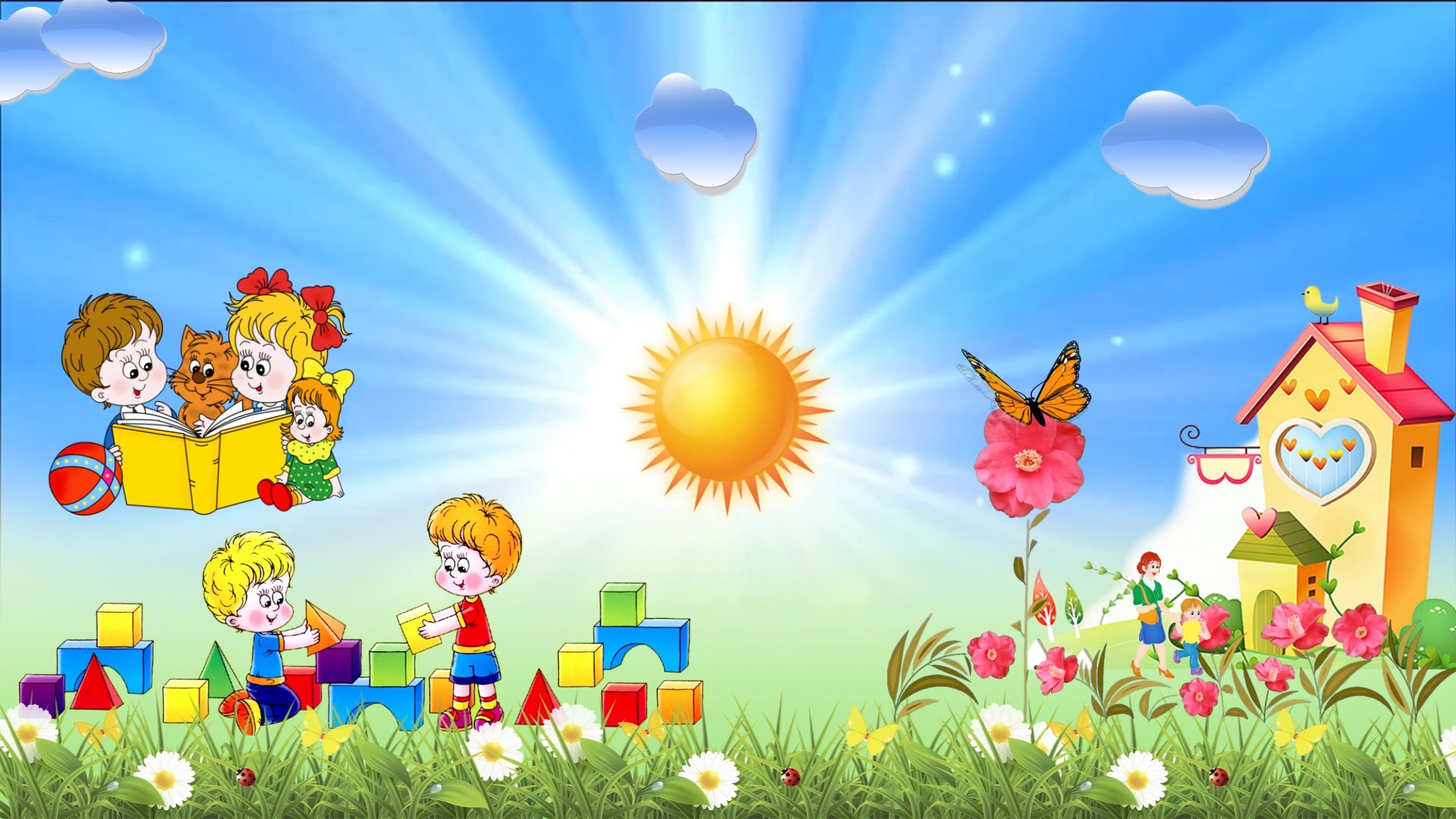 МДОУ ДС № 20 п. РУЧЕЙ 
ЛЕТНИЙ УЧАСТОК 2021
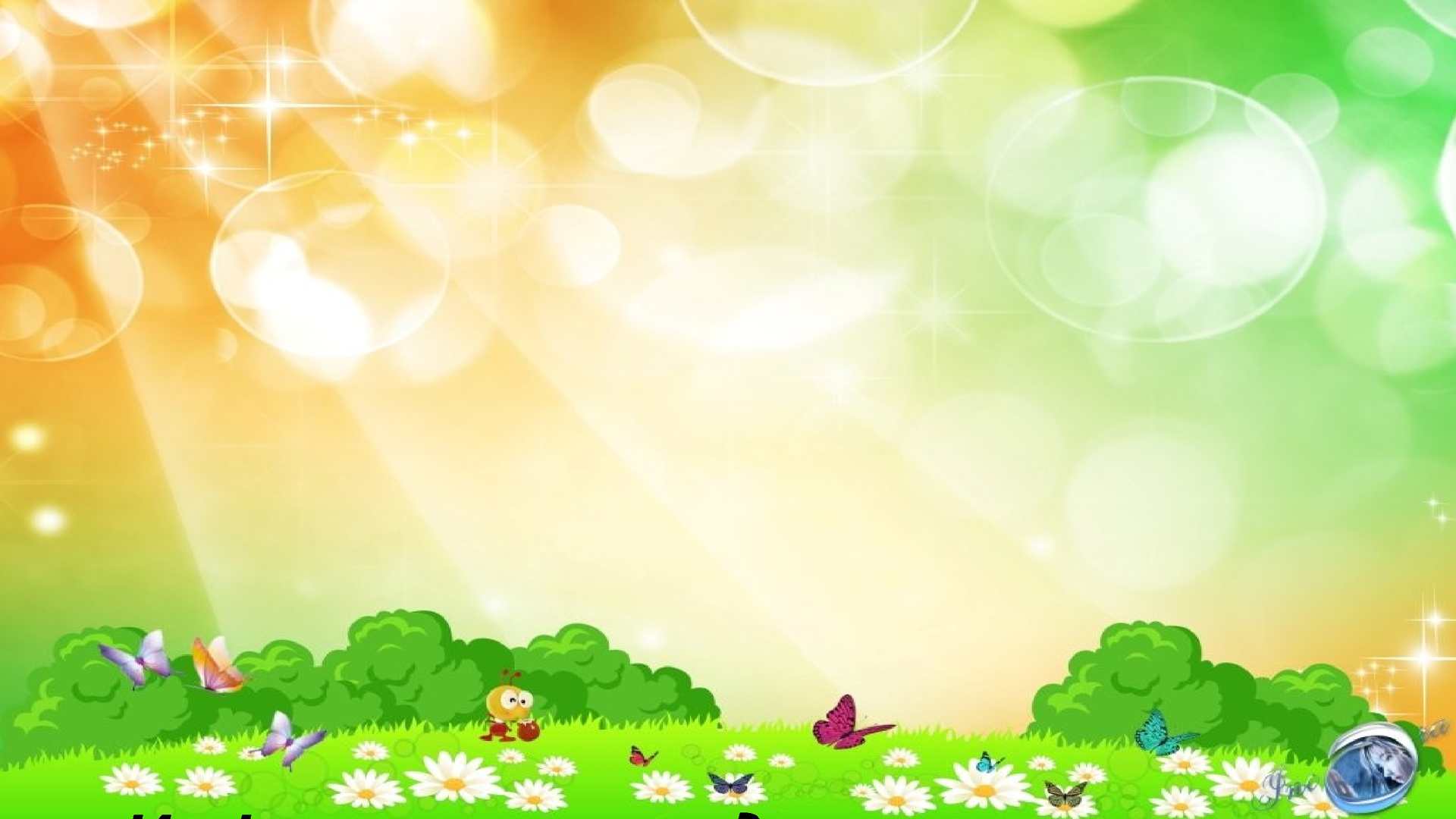 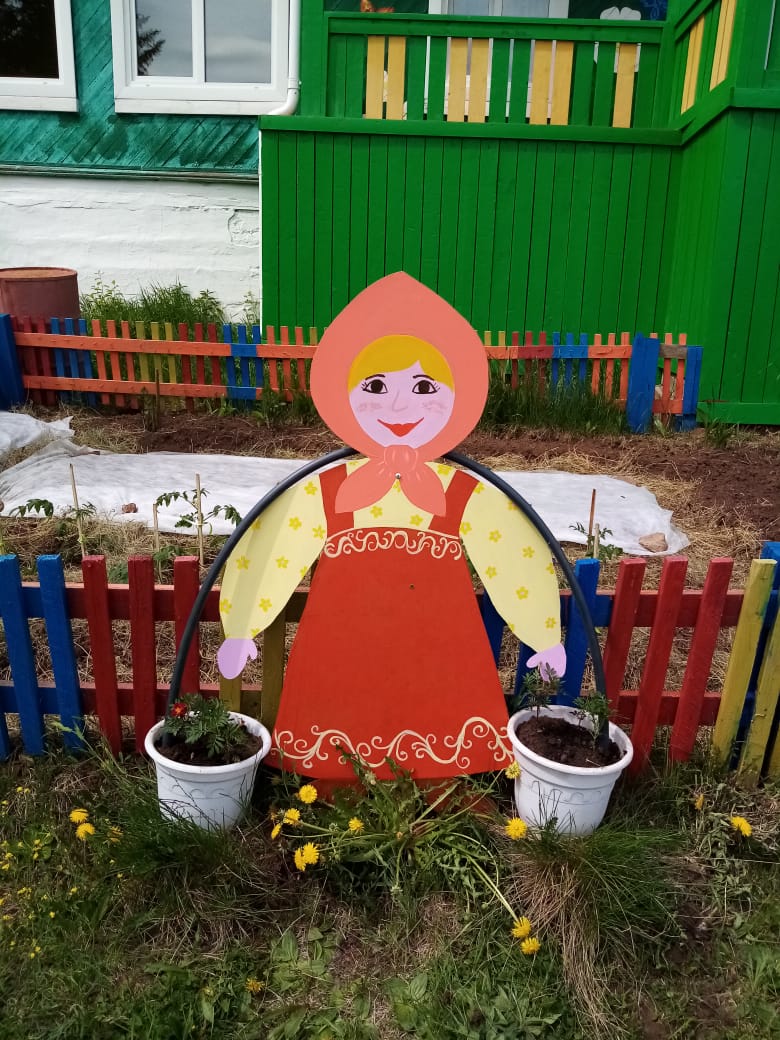 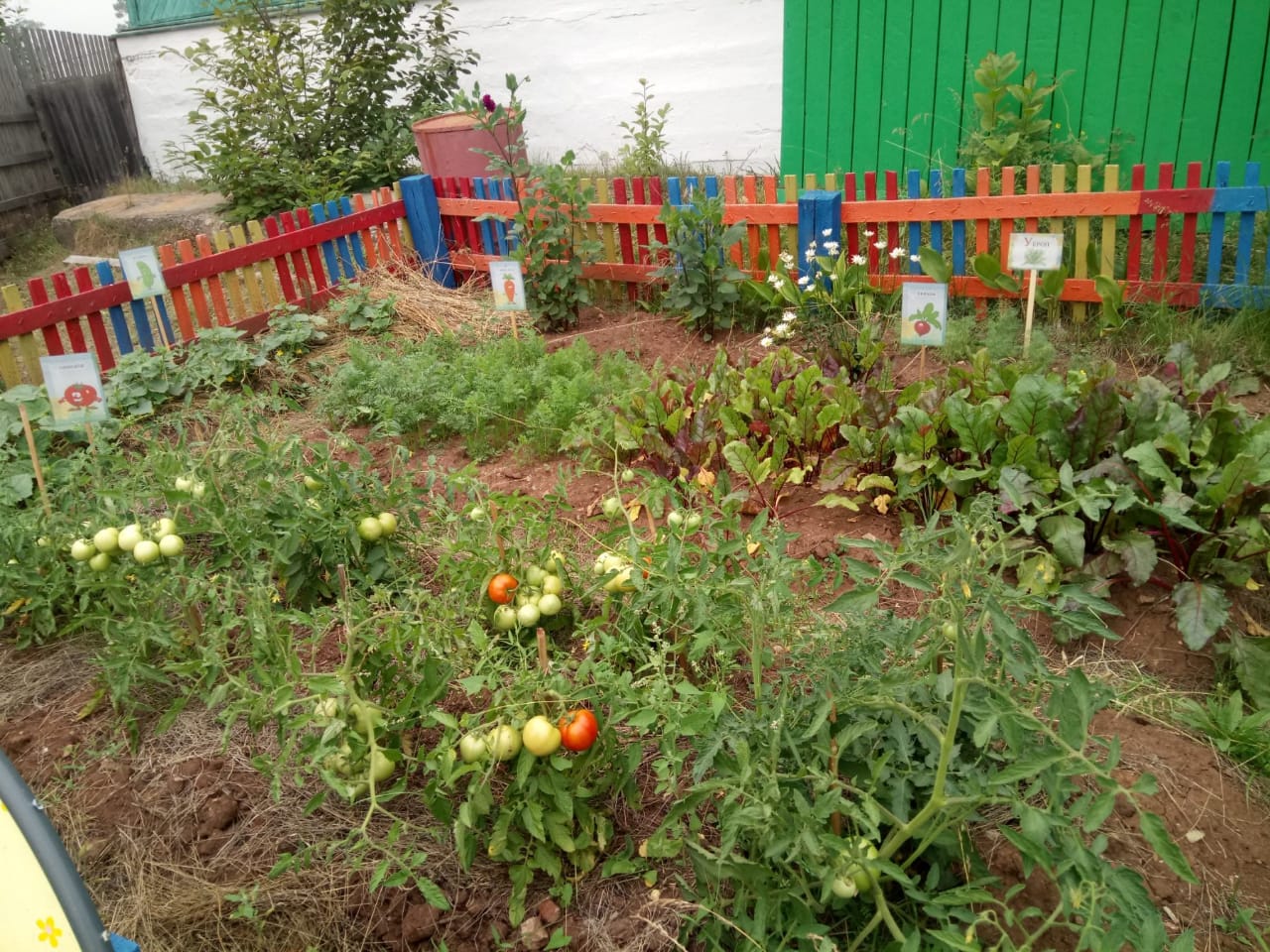 Есть у нас огород….
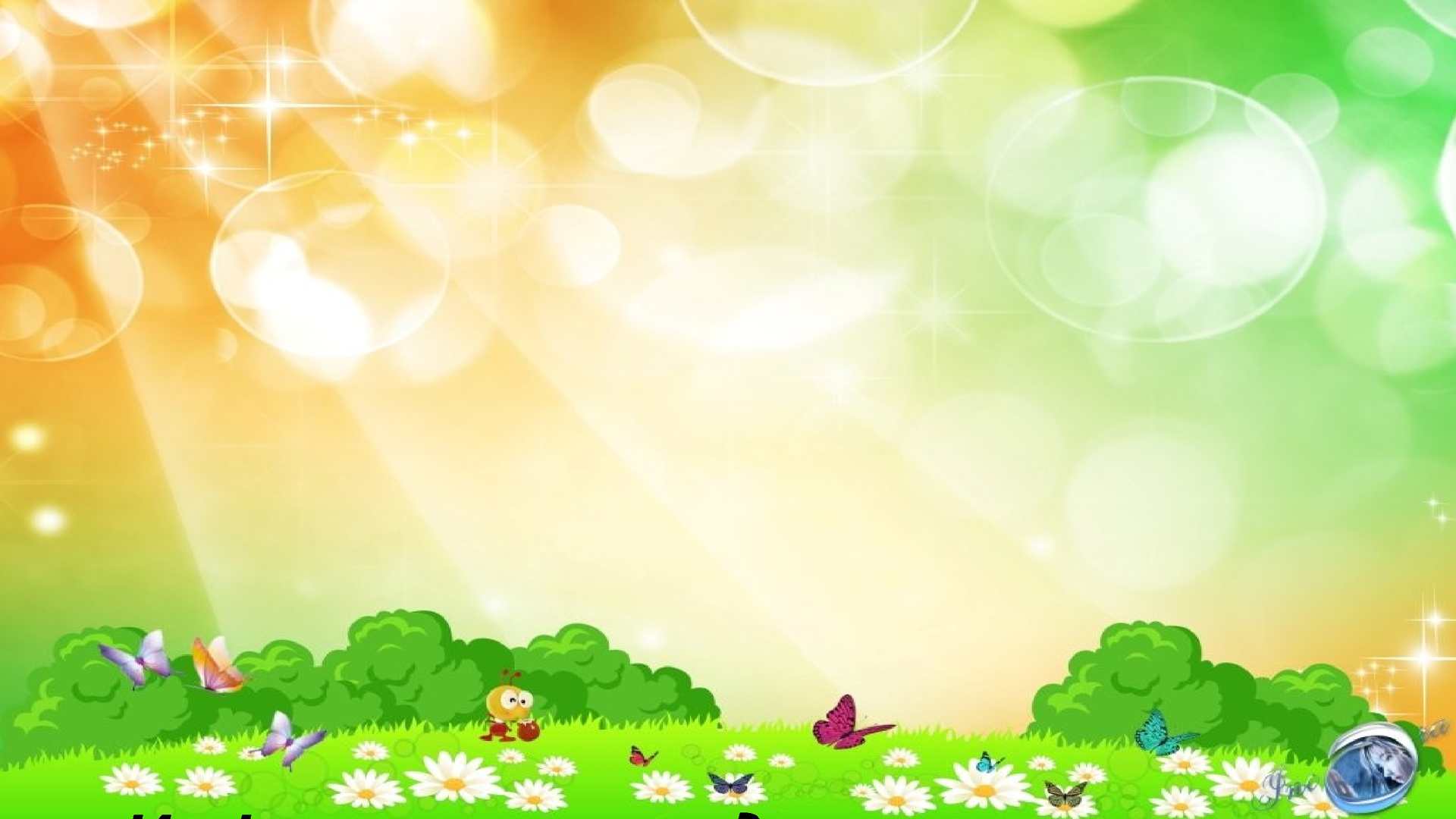 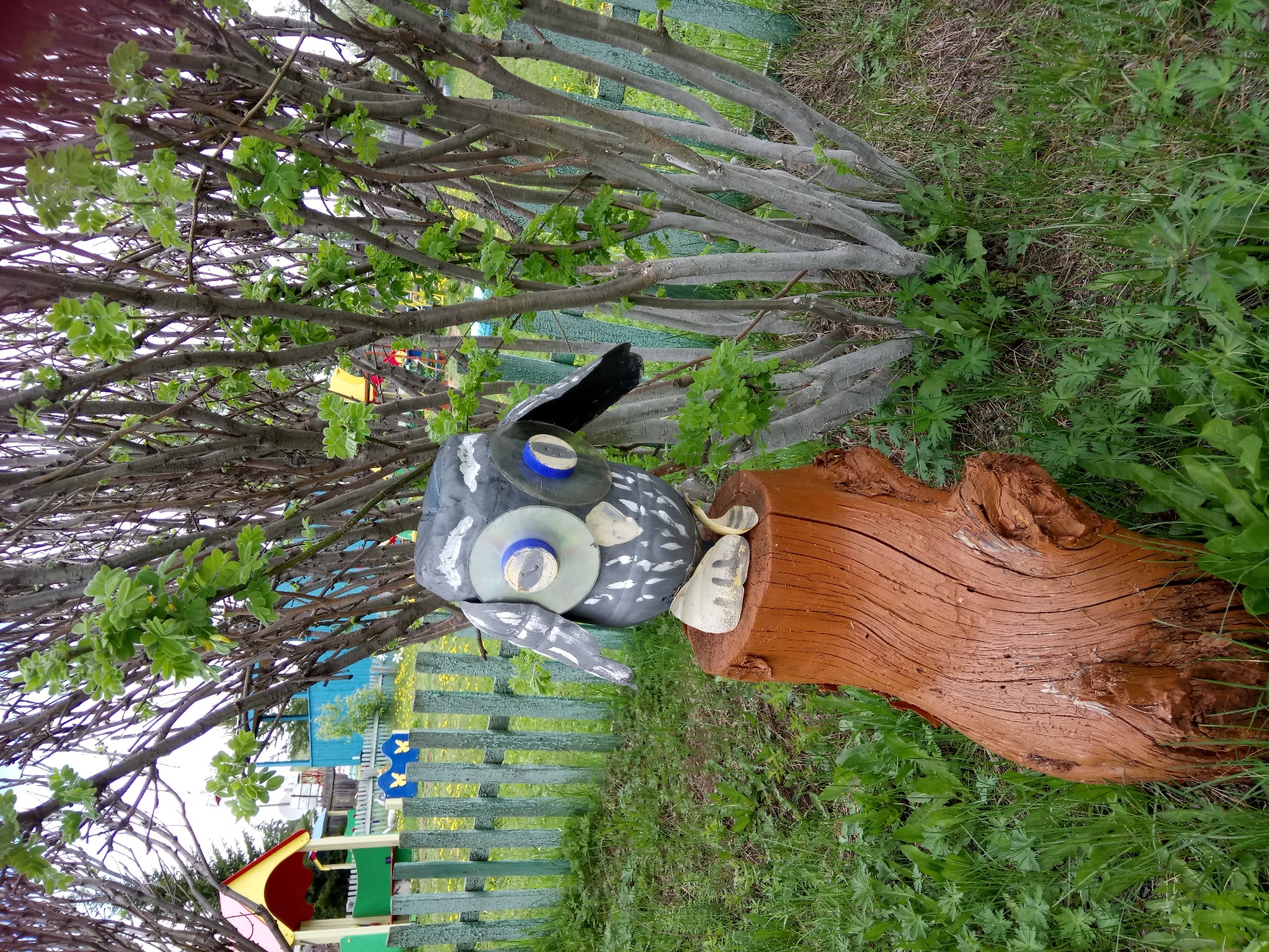 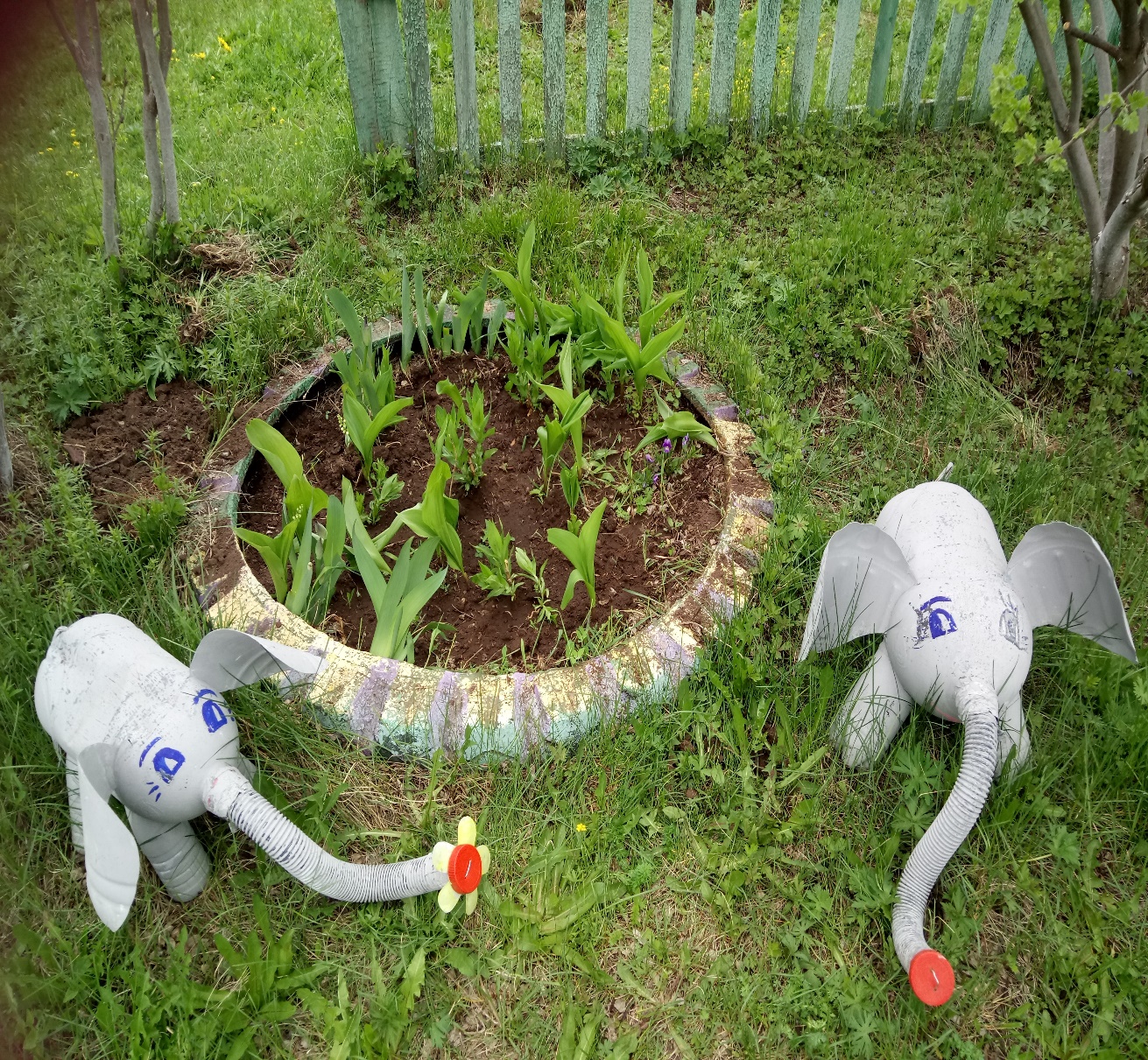 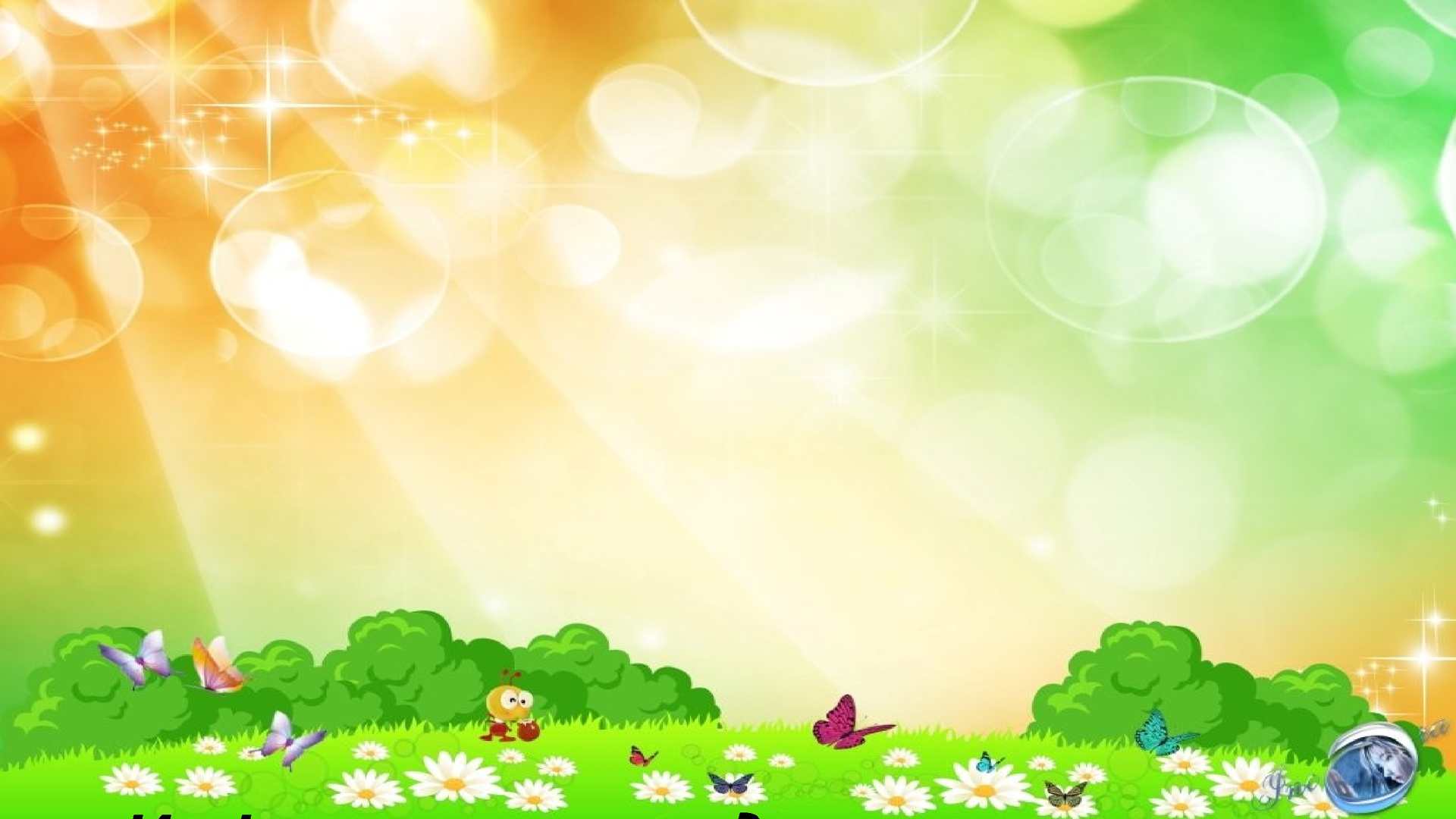 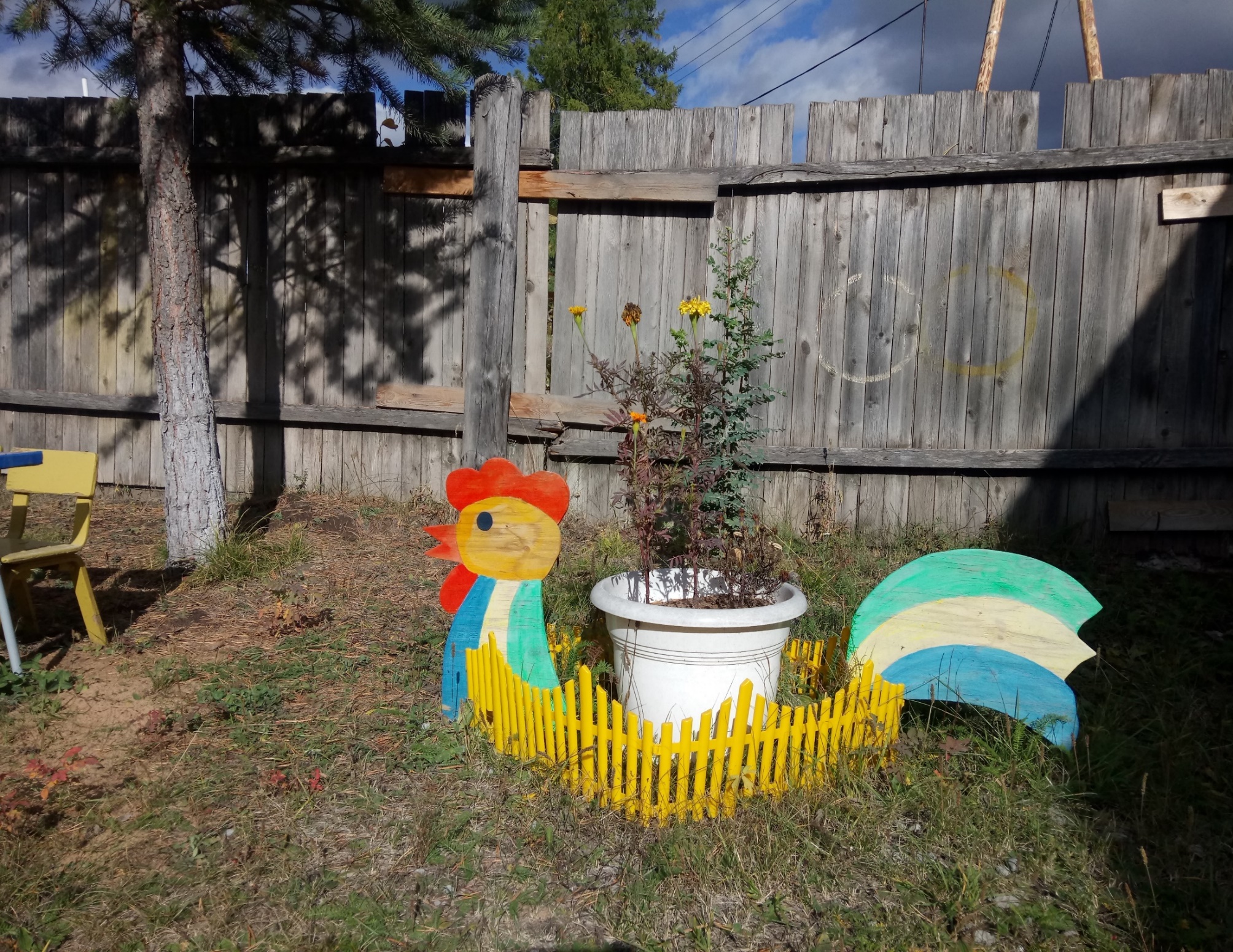 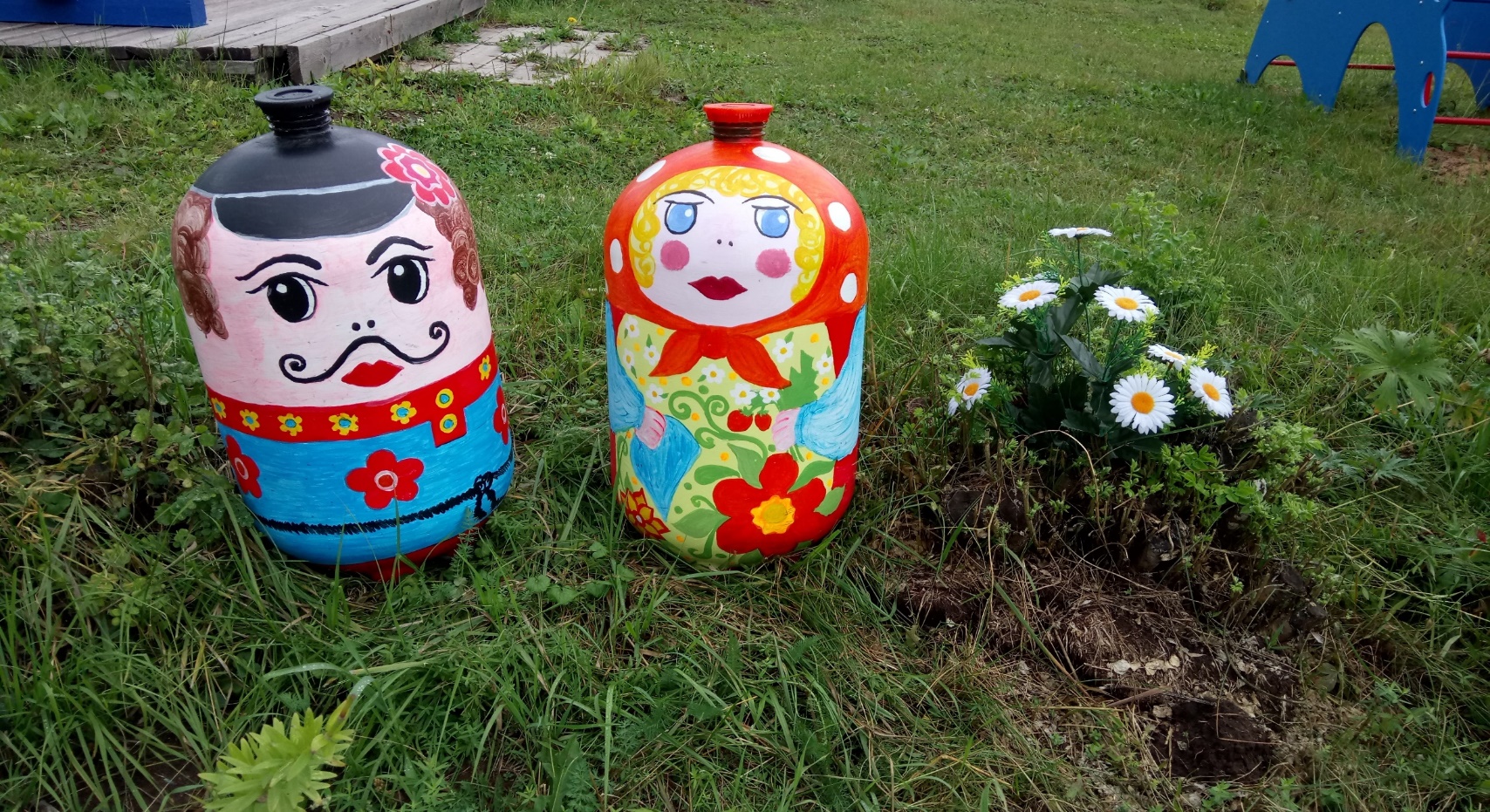 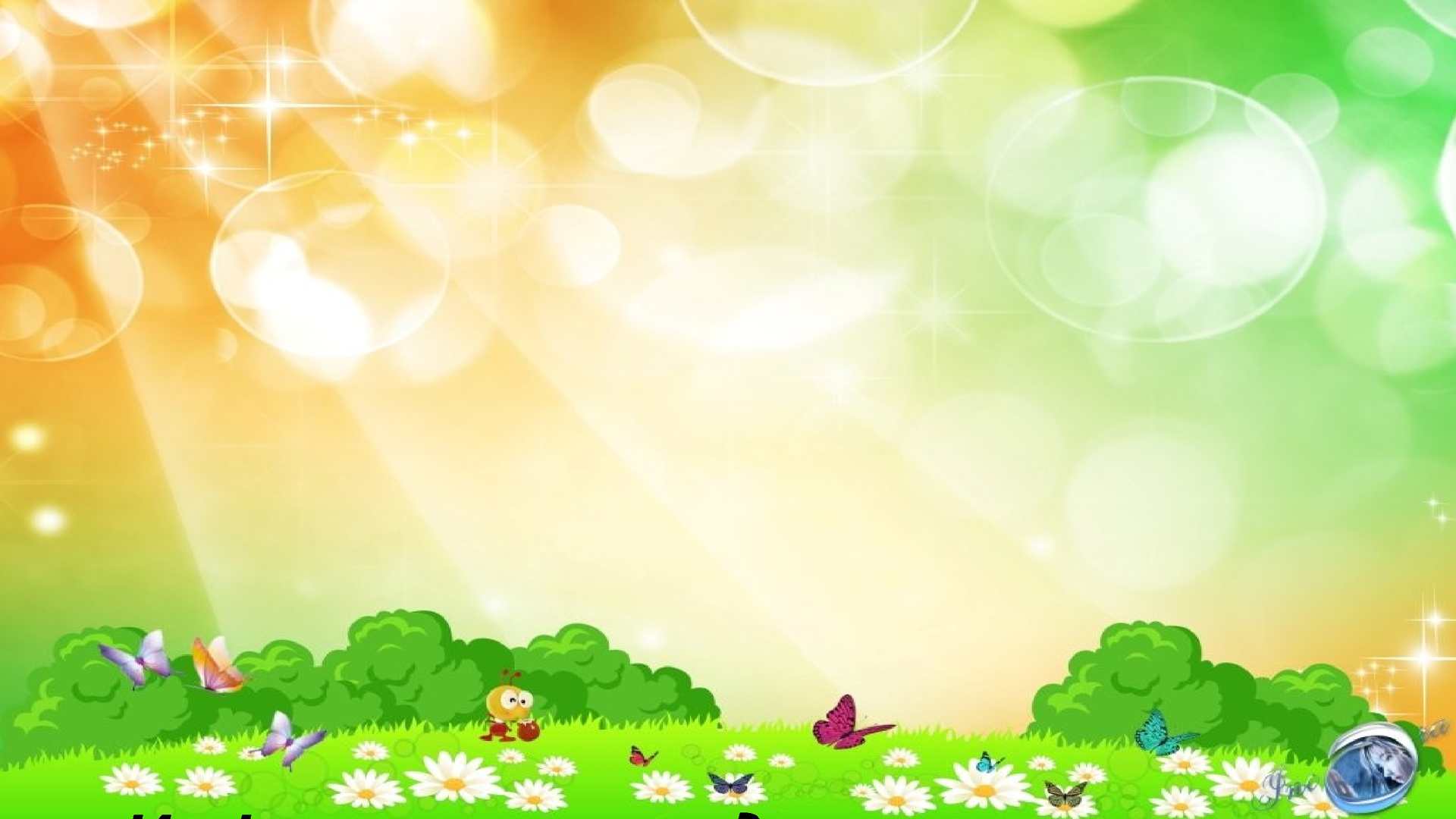 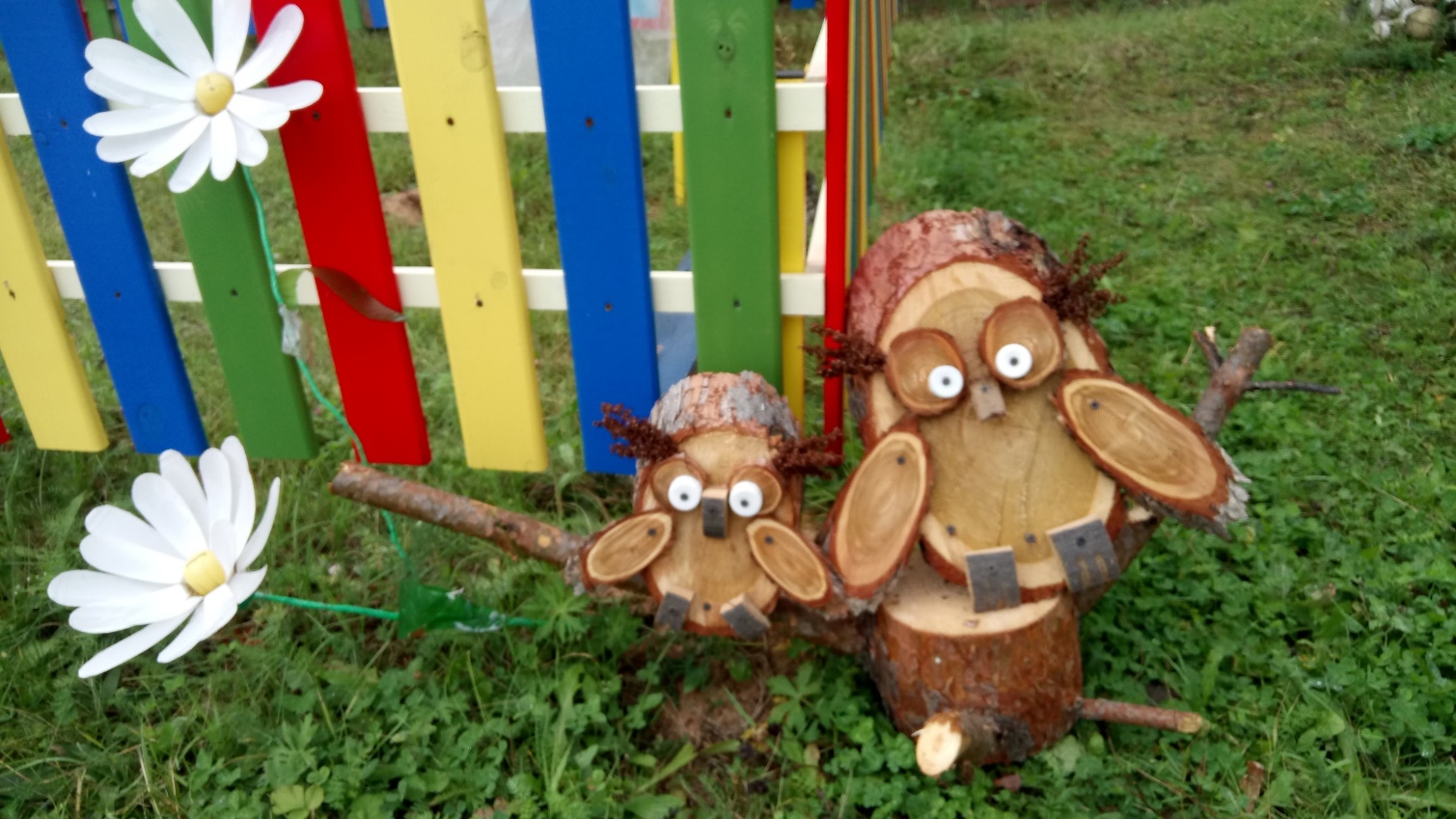 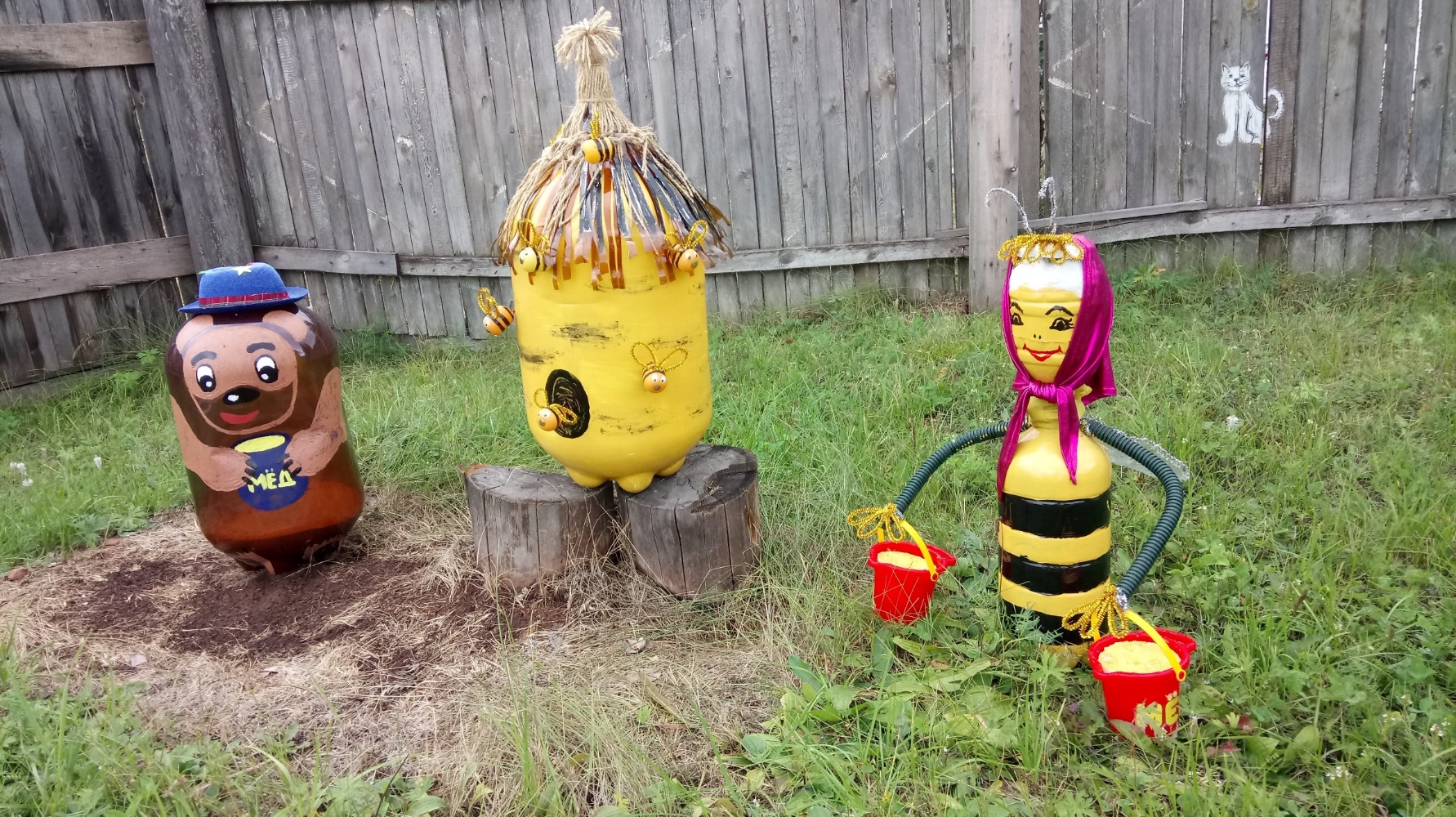 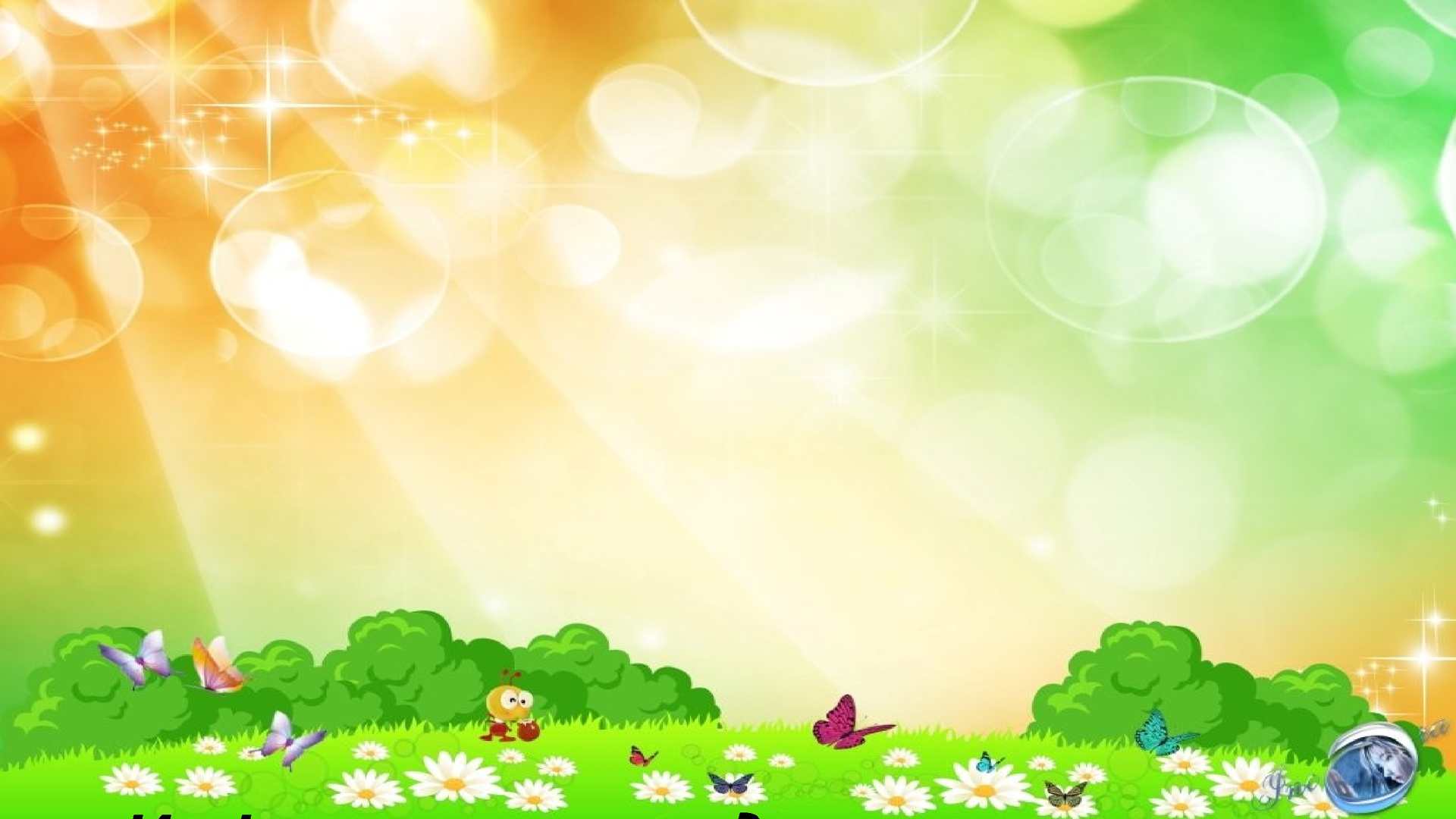 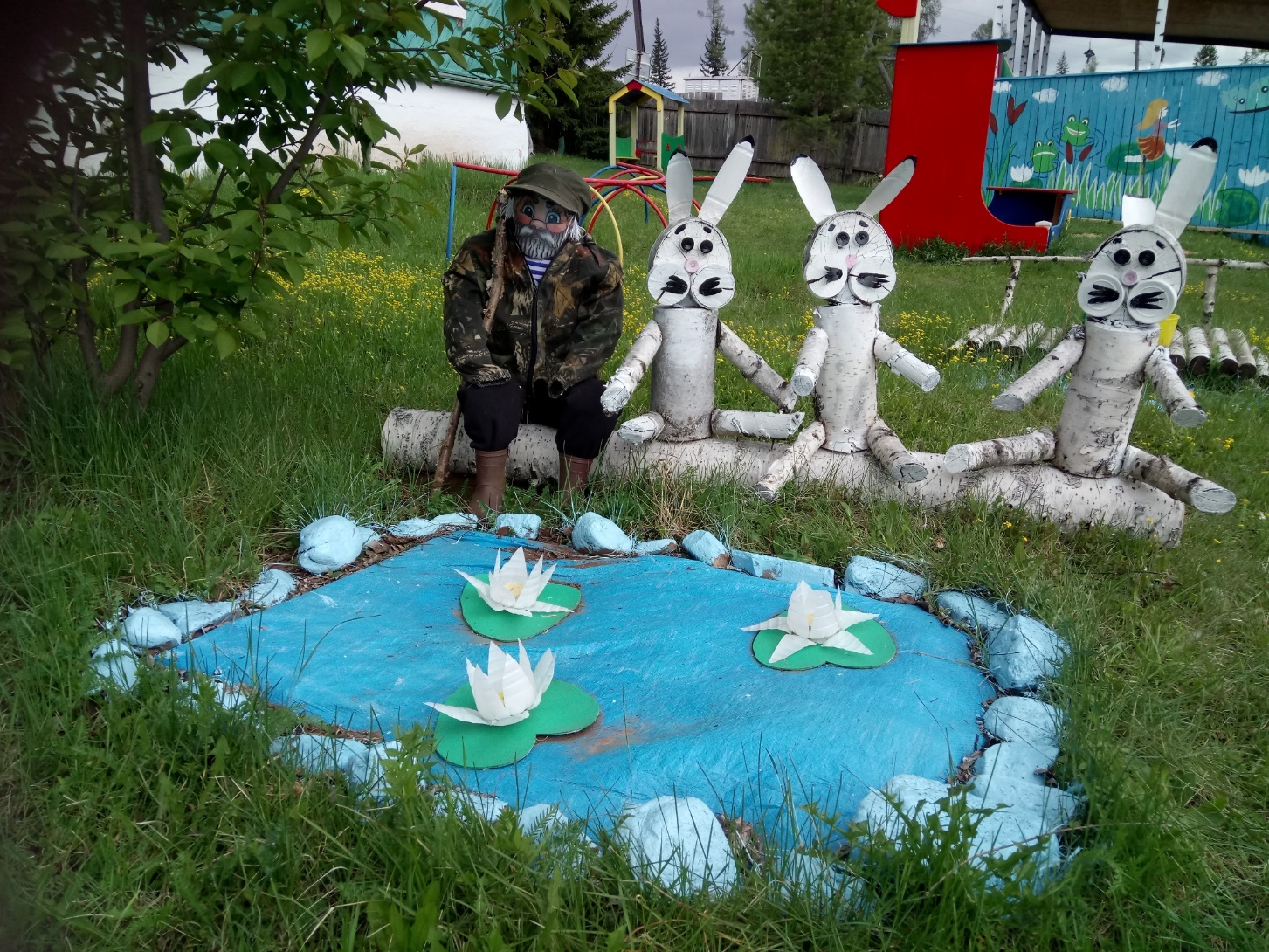 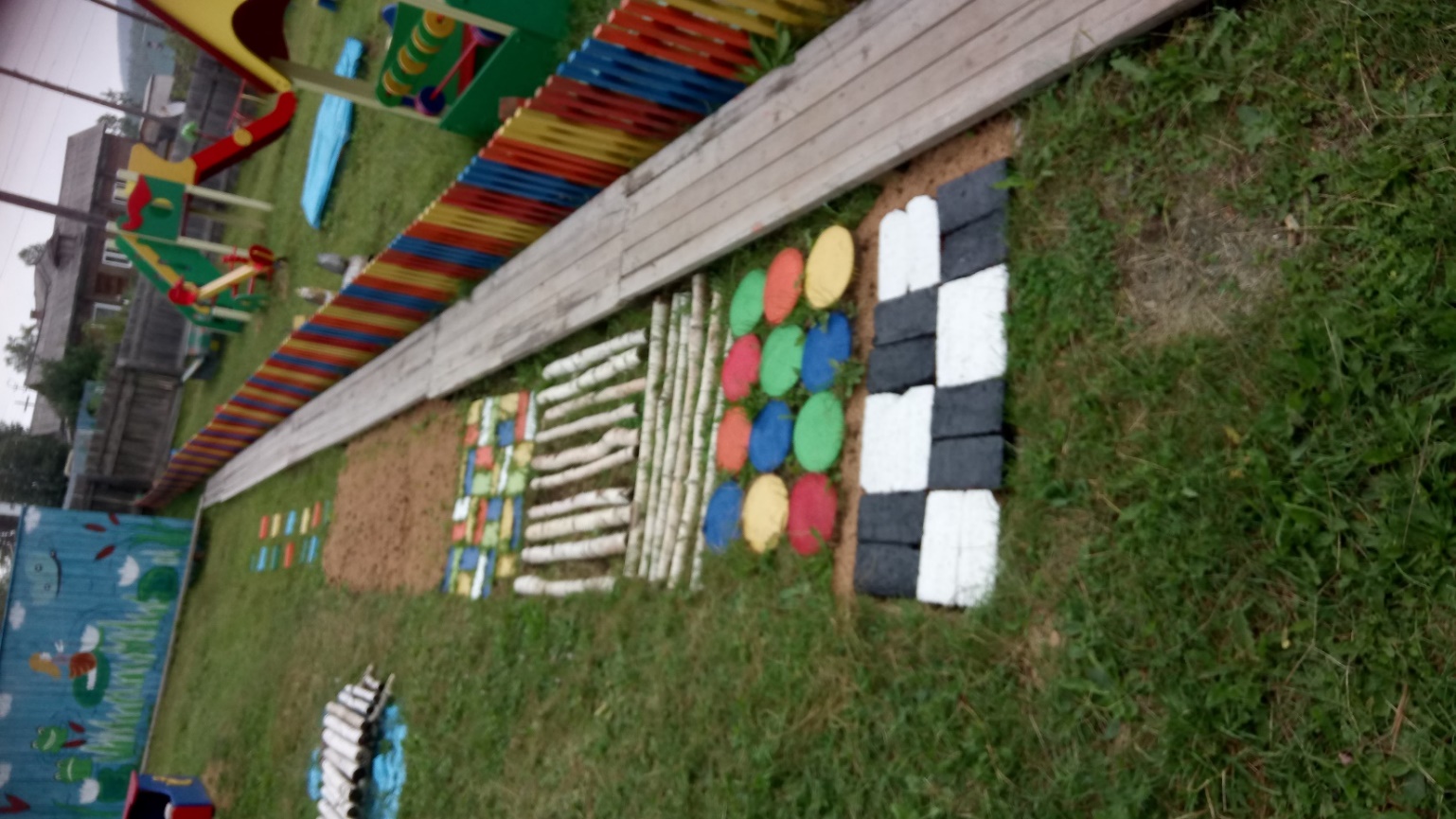 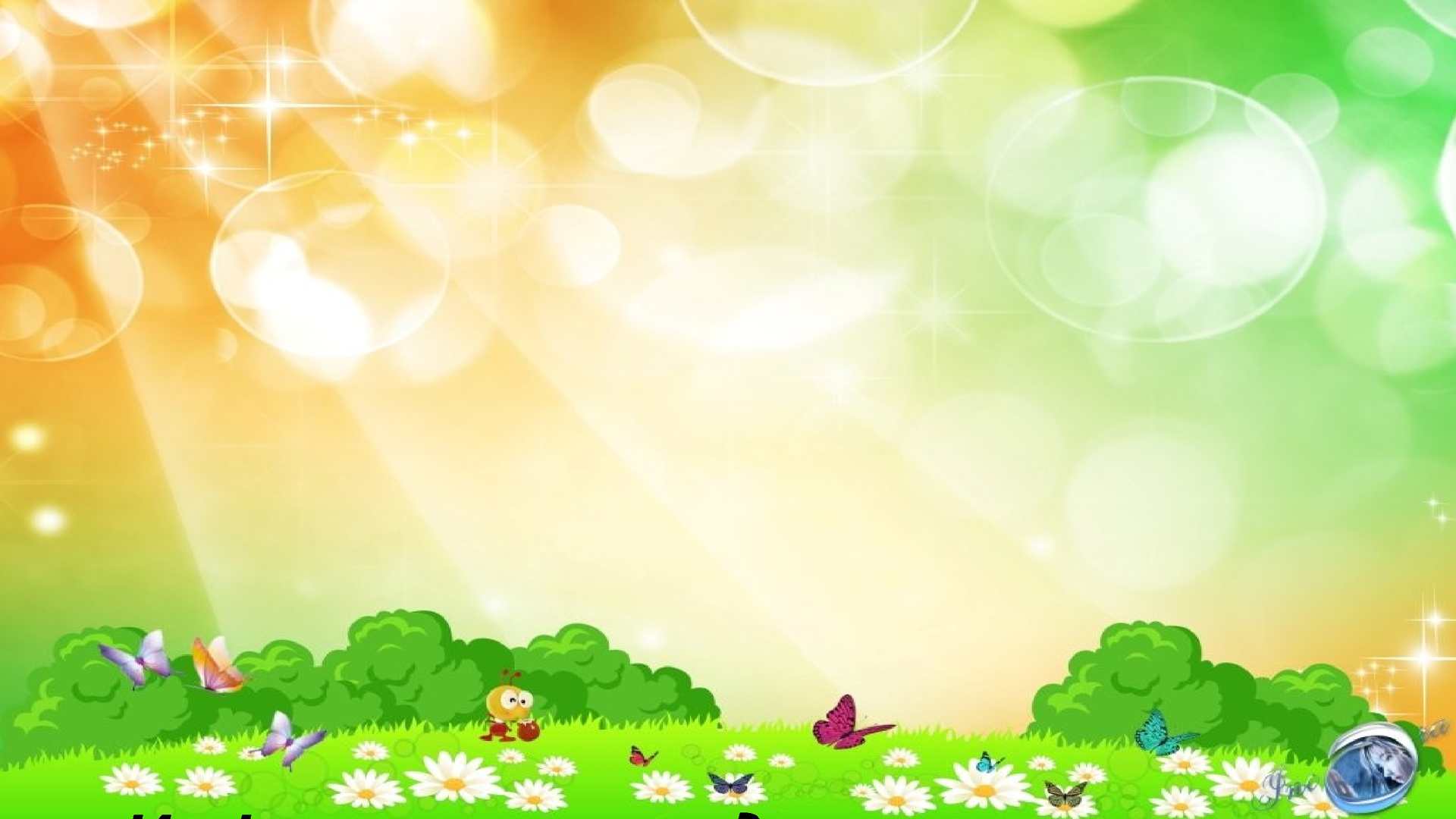 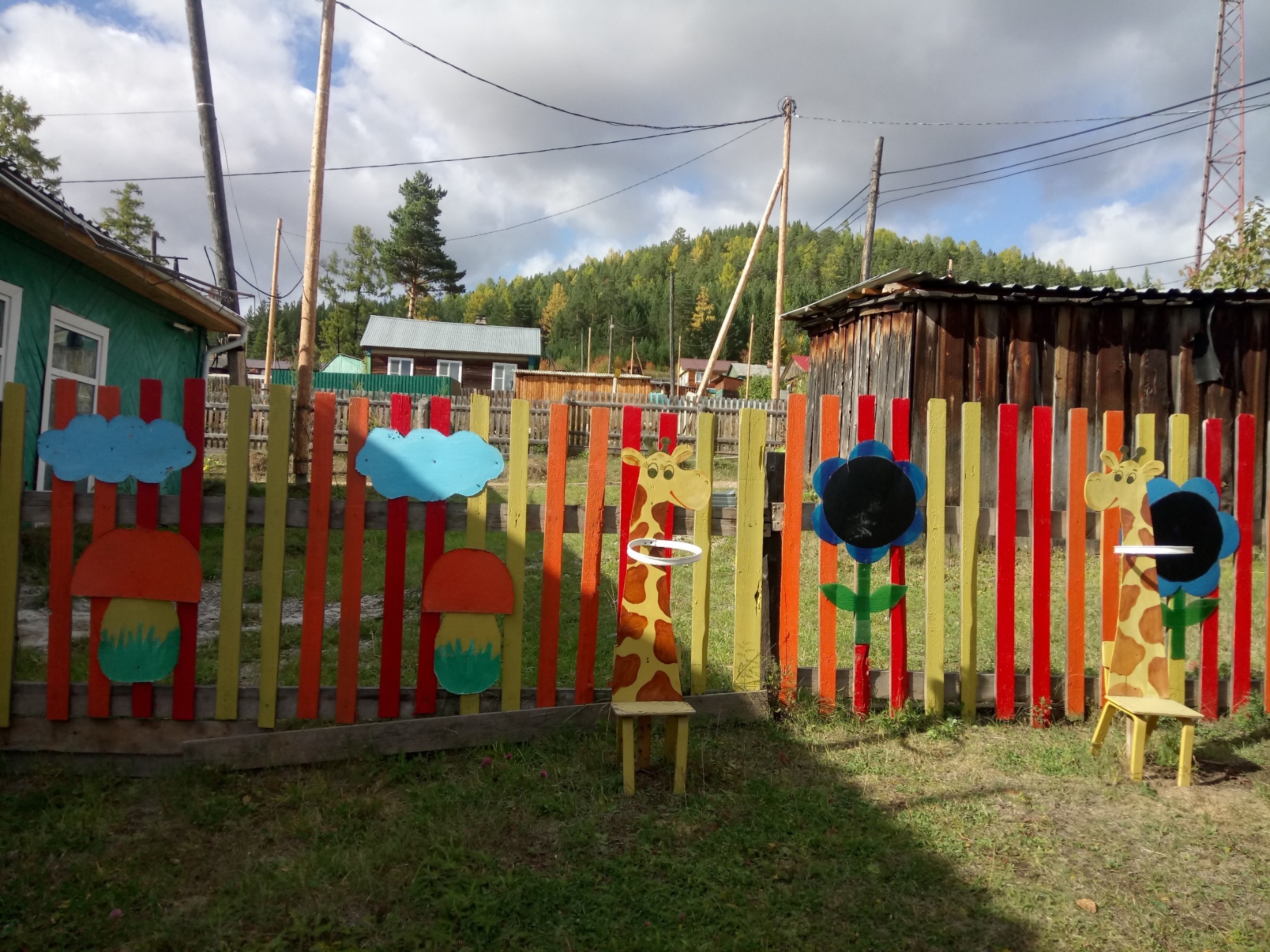 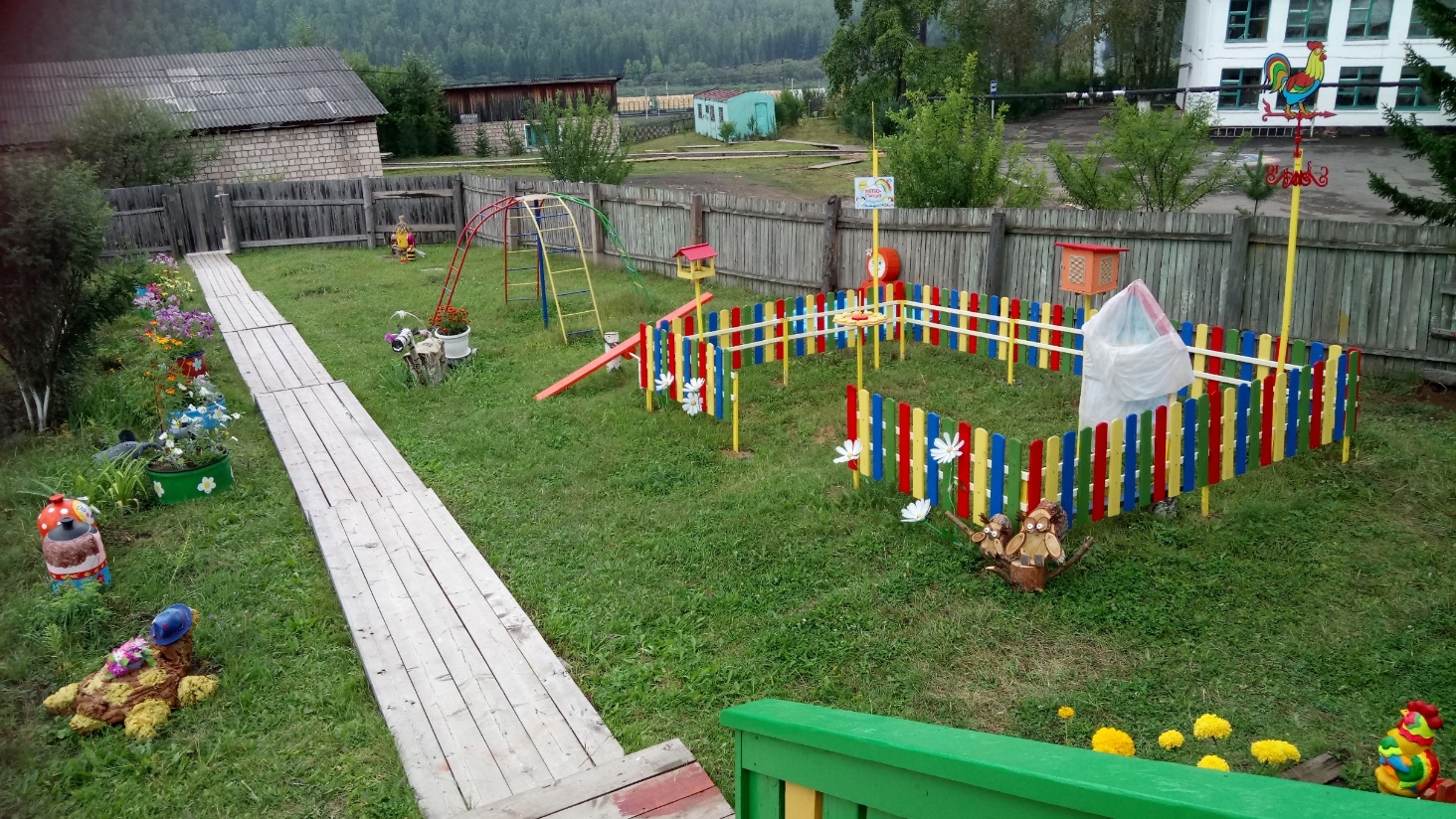 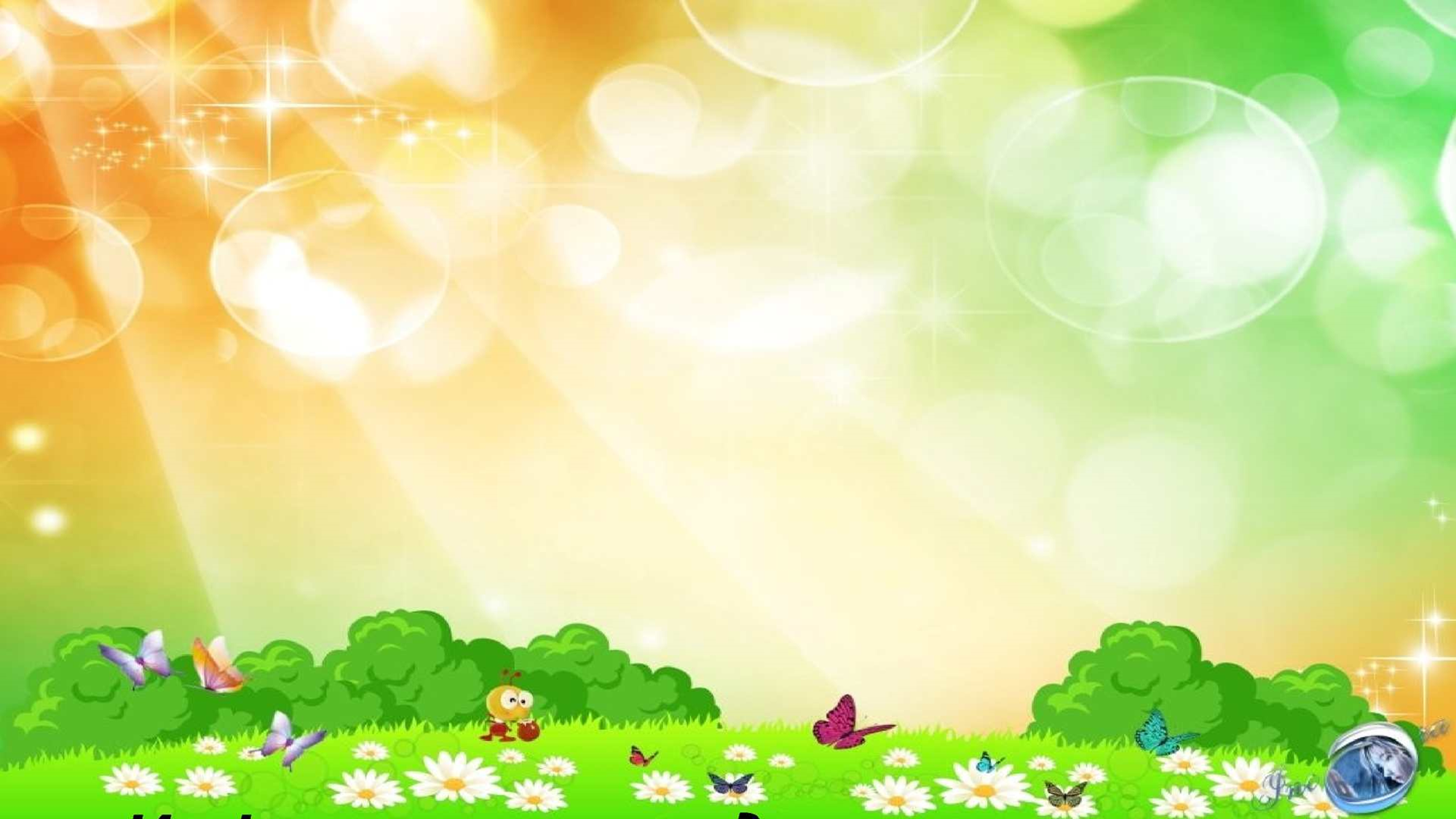 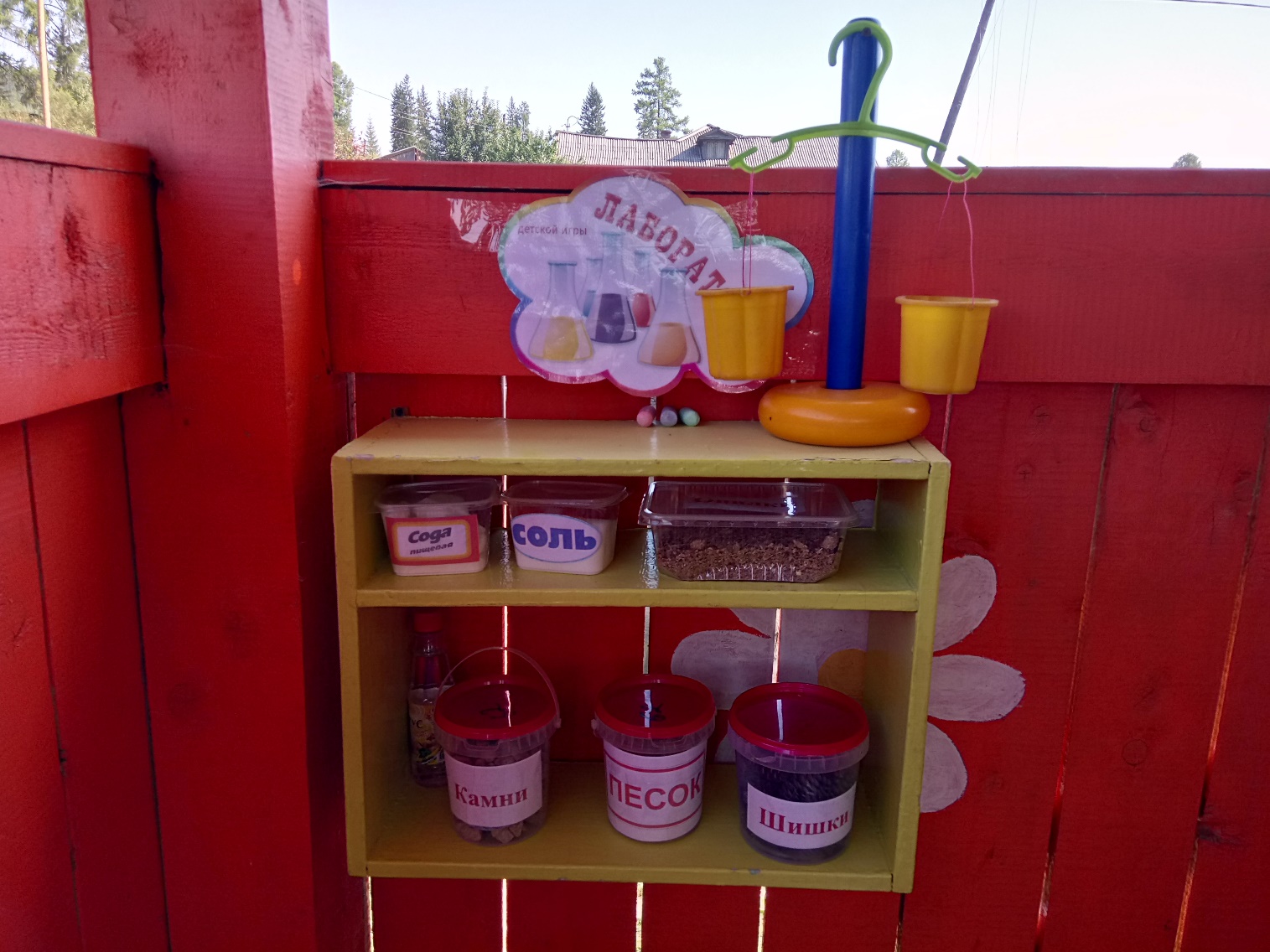 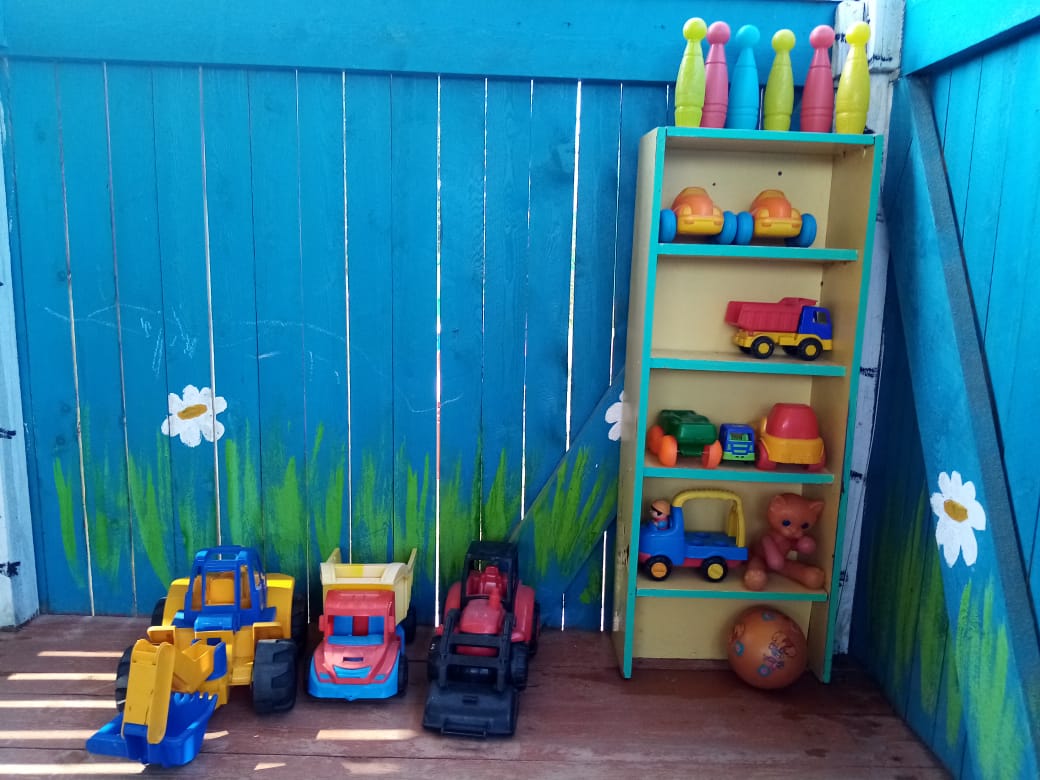 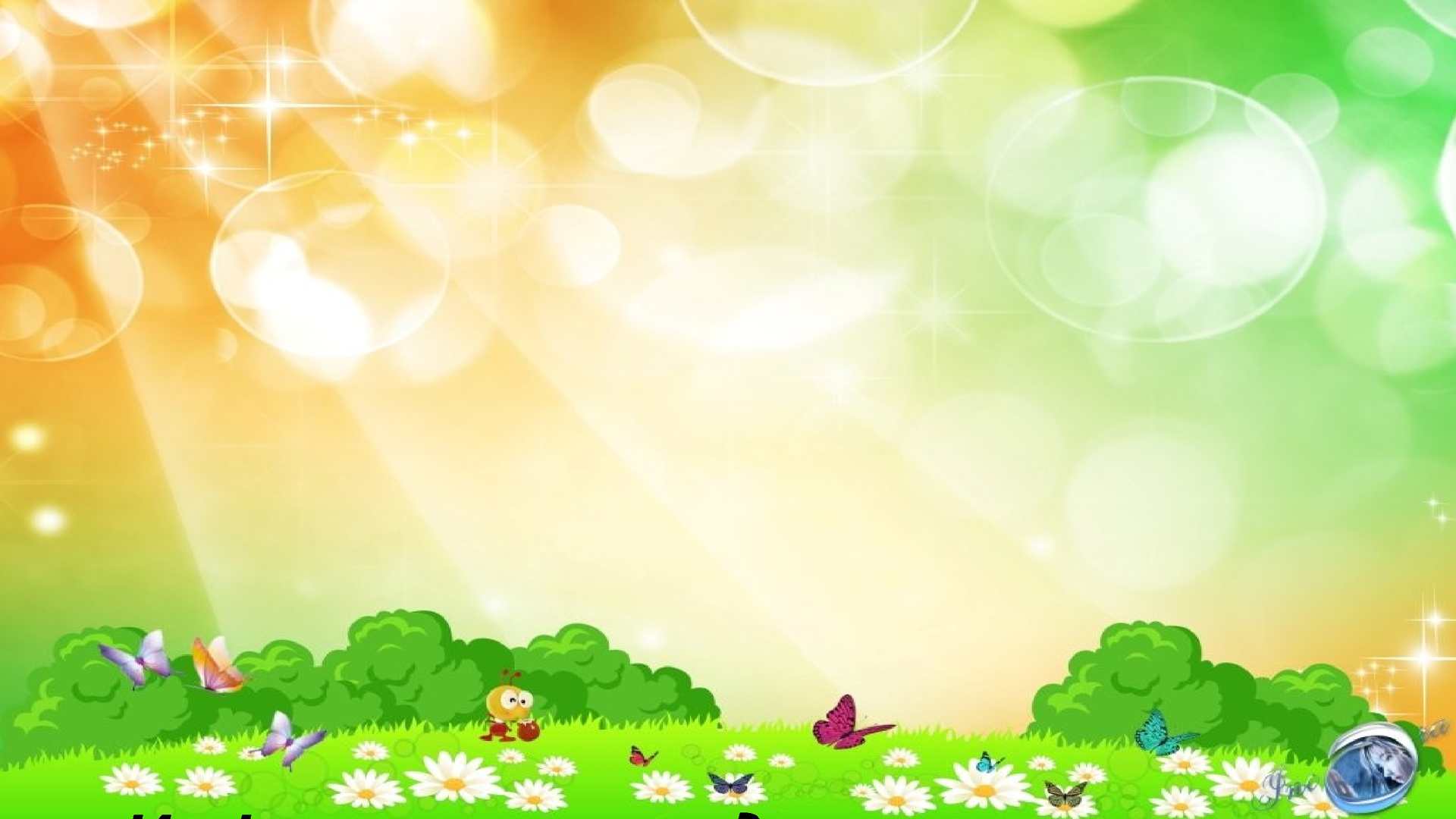 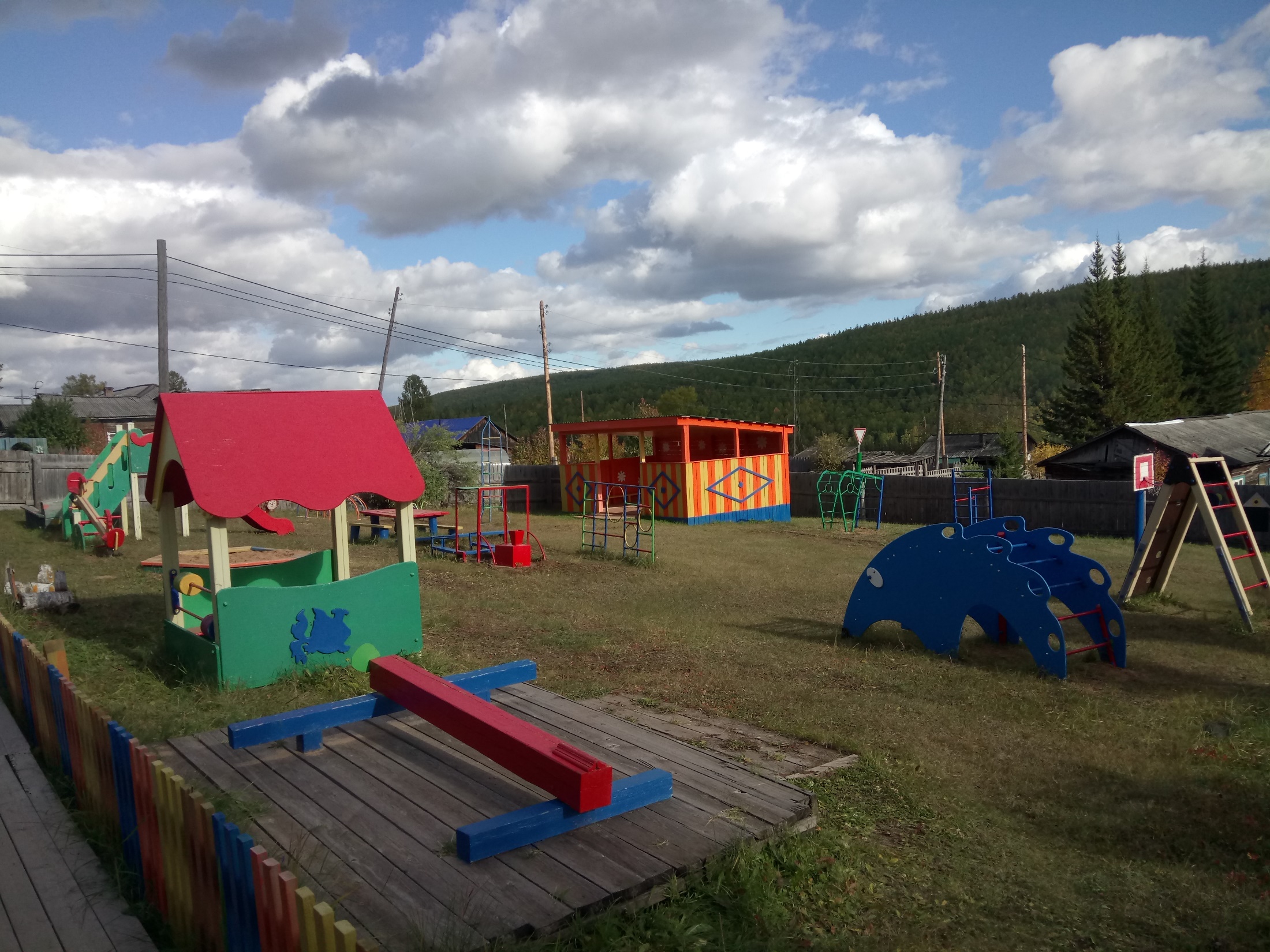